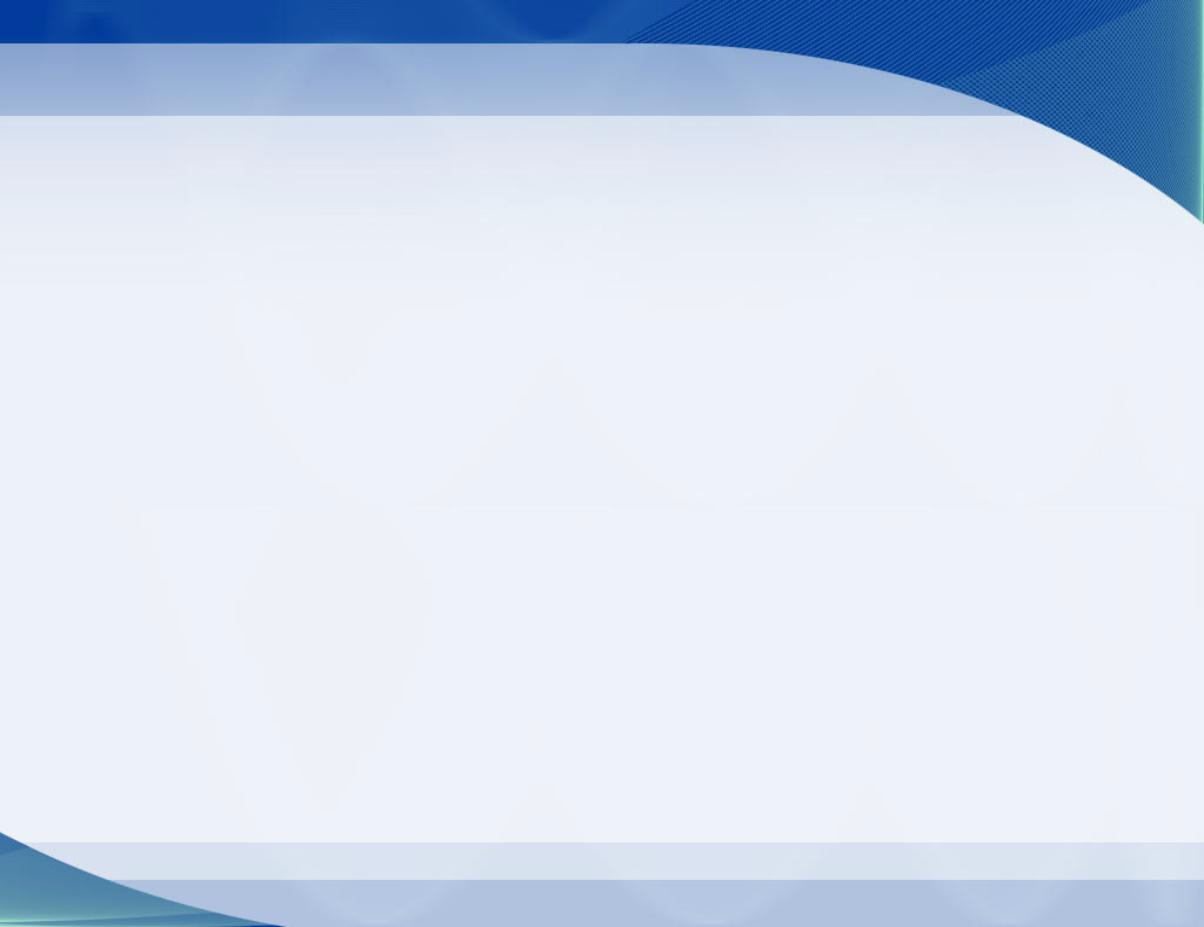 Муниципальное бюджетное дошкольное образовательное учреждение детский сад№1 «Остров детства» с. Ильинское Сахалинской области
РАБОЧАЯ ПРОГРАММА 
учителя-логопеда 
СОСТАВЛЕНА НА ОСНОВЕ ОБРАЗОВАТЕЛЬНОЙ ПРОГРАММЫ ДОШКОЛЬНОГО ОБРАЗОВАНИЯ ПО КОРРЕКЦИОННО- РАЗВИВАЮЩЕЙ РАБОТЕ
в условиях логопункта 



с. Ильинское - 2022
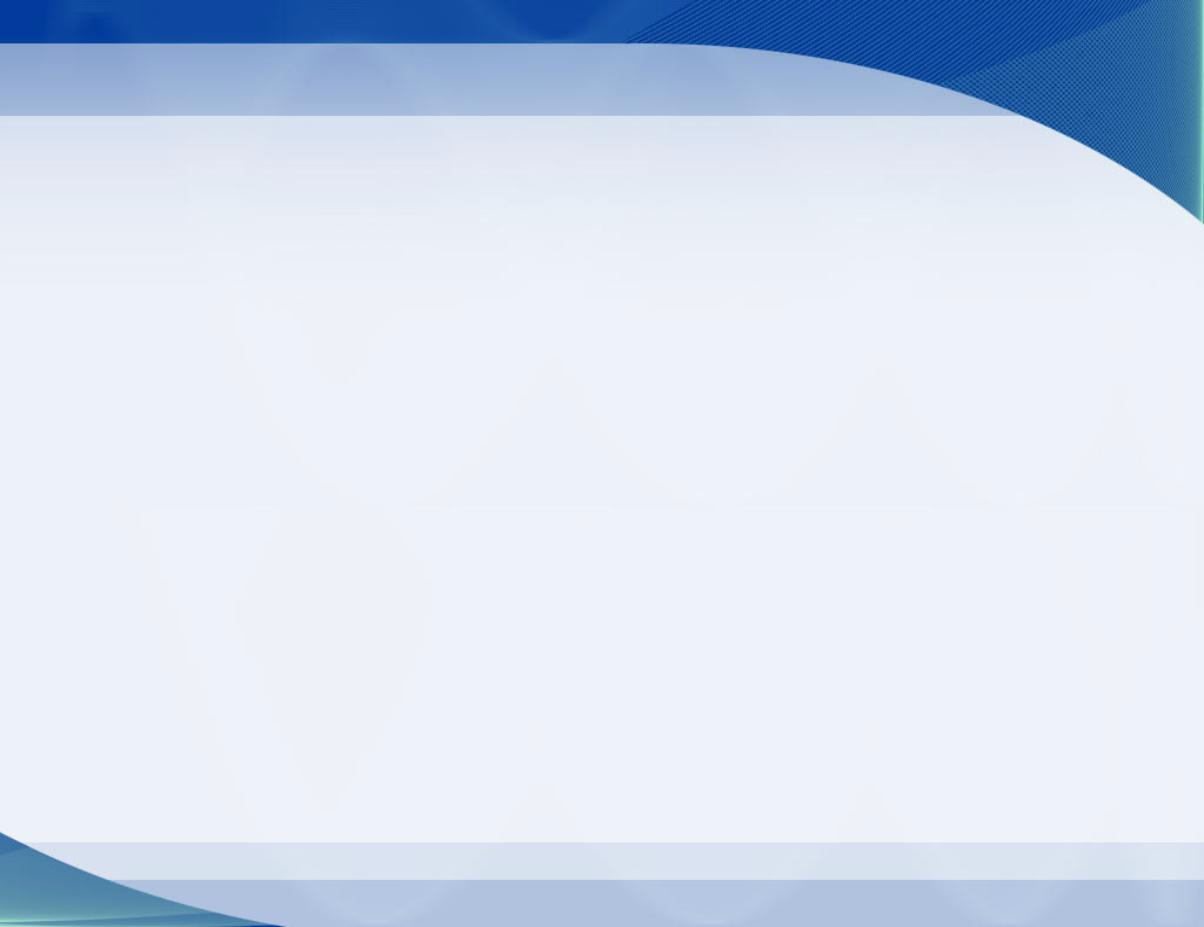 Целевой раздел
Пояснительная записка
Данная программа организации логопедической работы в условиях логопункта дошкольного общеобразовательного учреждения разработана с учетом «Положения о логопедическом пункте муниципального автономного дошкольного образовательного учреждения  детский сад  №6 г. Туймазы Республики Башкортостан» на базе  основной образовательной программы муниципального автономного дошкольного образовательного учреждения  детский сад  №6 г. Туймазы Республики Башкортостан,  в основе которой лежит примерная образовательной программы «От рождения до школы» под редакцией Н.Е.Вераксы, Т.С. Комаровой, М.А. Васильевой. 
Коррекционная - развивающая работа в программе строится исходя из особенностей нарушения речи детей и с учетом рекомендаций:
 «Образовательной программы дошкольного образования для детей с тяжелыми нарушениями речи». Н.В. Нищевой.
- «Воспитание и обучение детей дошкольного возраста с фонетико-фонематическим недоразвитием» Т. Б. Филичевой, Г. В. Чиркиной.
- «Коррекция нарушений речи. Программы дошкольных образовательных учреждений компенсирующего вида для детей с нарушениями речи» Т. Б. Филичевой, Г. В. Чиркиной, Т. В. Тумановой.
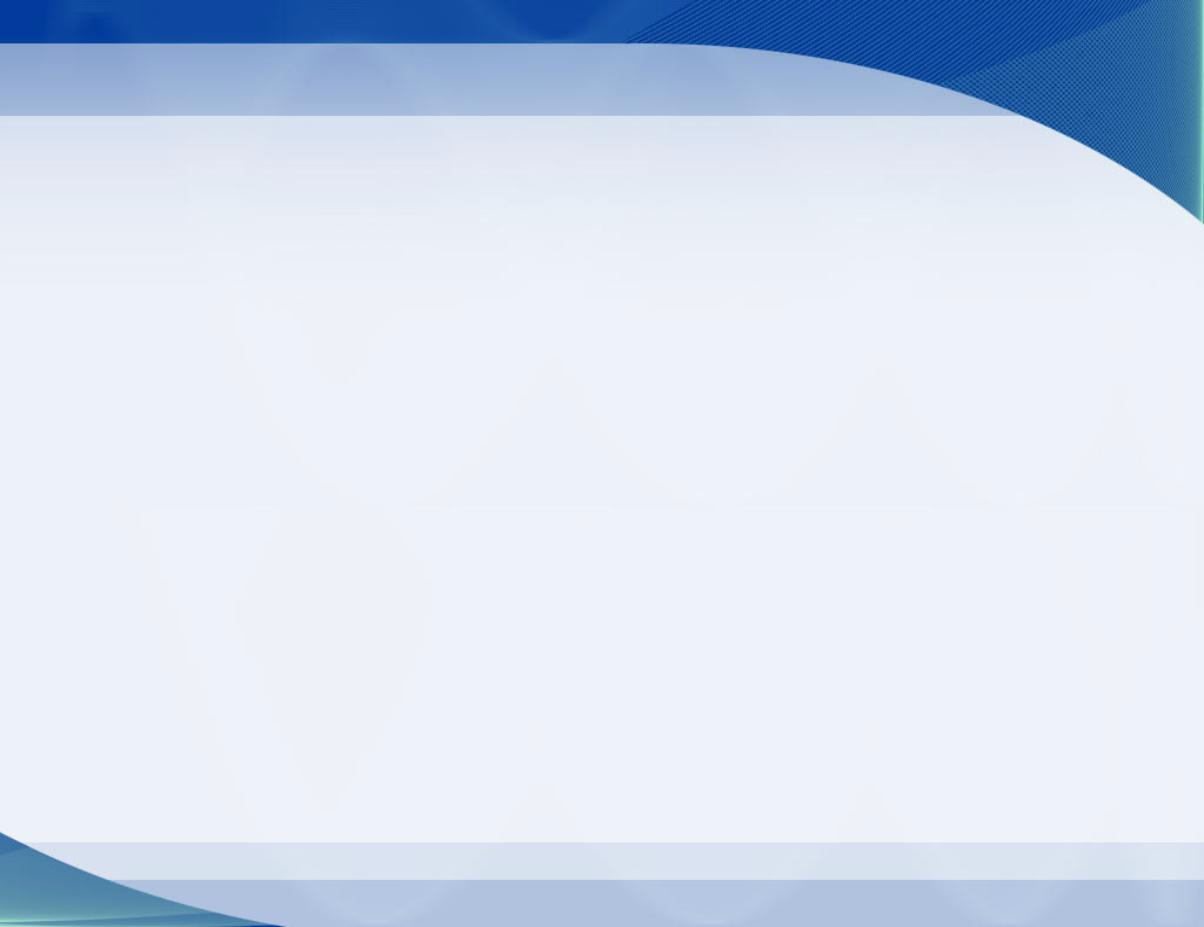 Программа предназначена для работы с детьми старшего дошкольного возраста (6-7 лет) имеющими:
 фонетическое недоразвитие речи (ФНР), когда нарушена звукопроизносительная сторона речи;
 фонетико-фонематическое недоразвитие речи (ФФНР), когда ведущим дефектом является несформированность процессов восприятия звуков речи, пониженная способность к анализу и синтезу речевых звуков, обеспечивающих восприятие фонемного состава языка, отмечаются трудности процесса формирования звуков, отличающихся тонкими артикуляционными или акустическими признаками;
 общим недоразвитием речи 3-4 уровня (ОНР), когда нарушается формирование всех компонентов речевой системы, то есть звуковой стороны (фонетики) и смысловой стороны (лексики, грамматики) при нормальном слухе и интеллекте.
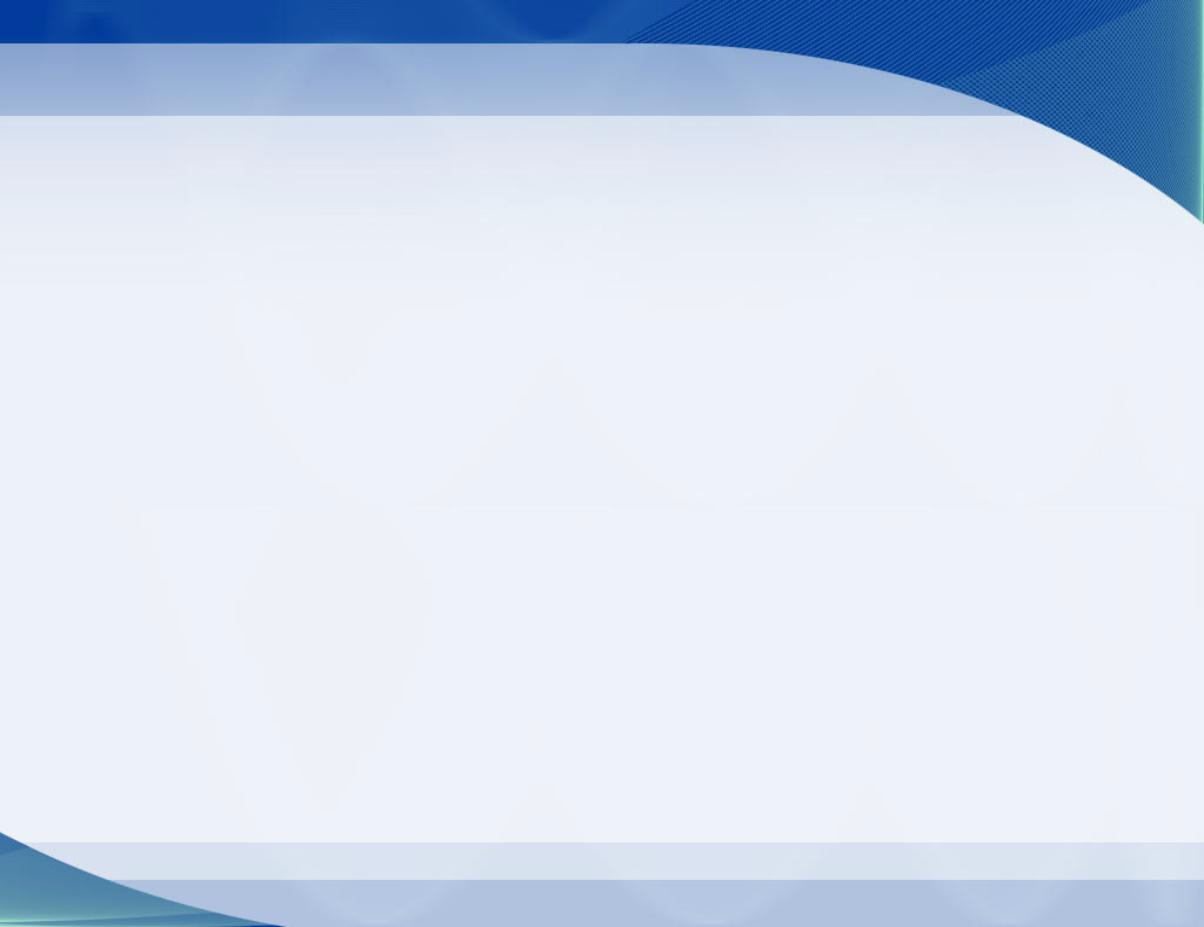 Цели и задачи реализации Программы
Цель: построение системы коррекционно-развивающей работы на логопедическом пункте для детей с фонетическим нарушением речи (ФНР), фонетико-фонематическим нарушением речи (ФФНР), общим недоразвитием речи III уровня, общим недоразвитием речи IV уровня ( нерезко выраженное общее недоразвитие речи – НВ ОНР) в возрасте от 6 до 7 лет.
Задачи:
  раннее выявление и своевременное предупреждение речевых нарушений;
 воспитание артикуляционных навыков звукопроизношения и развитие слухового восприятия;
 коррекция нарушений звуковосприятия и звукопроизношения;
 развитие первоначальных  навыков звукового анализа и синтеза;
 уточнение, расширение и обогащение лексической стороны речи;
формирование грамматического строя речи; развитие связной речи дошкольника на базе
правильно произносимых звуков;
привлечение педагогов  и родителей к активному участию в коррекционной логопедической работе по преодолению речевых нарушений  у детей.
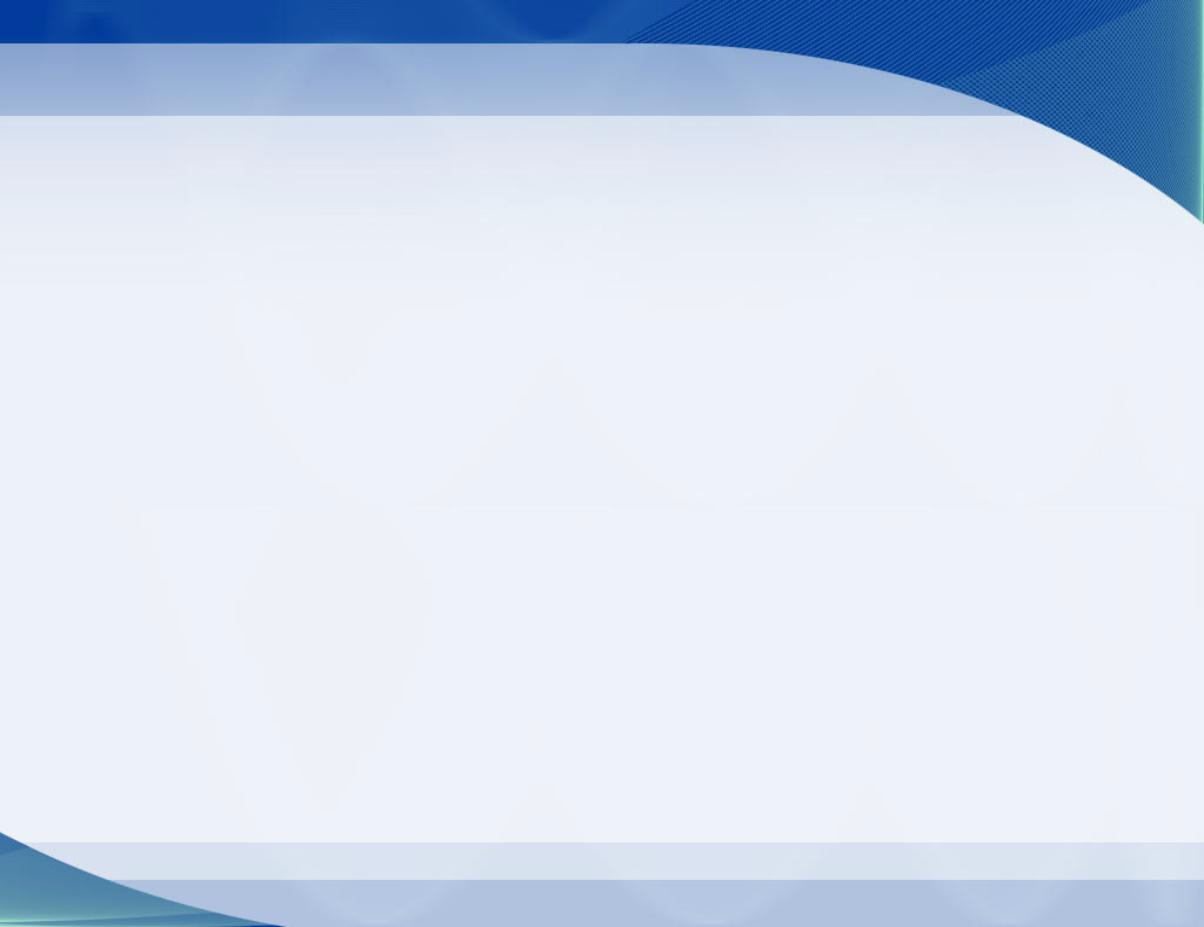 Принципы и подходы к формированию Программы
Принцип опережающего подхода
 Принцип развивающего подхода 
 Принцип полифункционального подхода
Принцип сознательности и активности детей
 Принцип доступности и индивидуализации
 Принцип постепенного повышения требований.
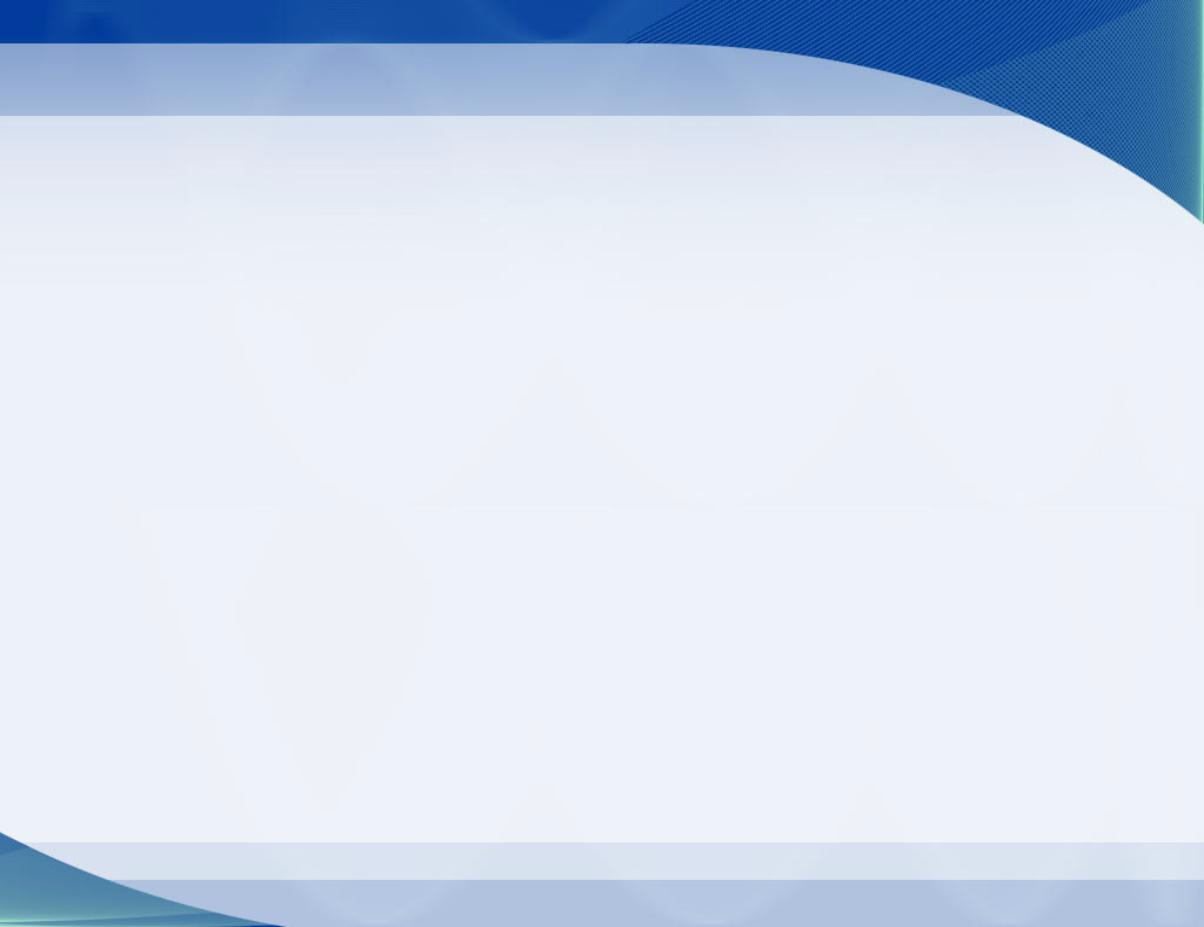 Планируемые результаты освоения программы
правильно артикулирует и дифференцирует  все звуки русского языка;
способен участвовать в коллективной беседе;
свободно пользуется речью для установления контакта, поддержания и завершения разговора;
использует слова разных частей речи в точном соответствии с их значением, активно пользуется эмоционально-оценочной лексикой и выразительными средствами языка;
использует разнообразные способы словообразования, сложные предложения разных видов, разные языковые средства для соединения частей предложения;
самостоятельно пересказывает и драматизирует небольшие литературные произведения, составляет по плану и образцу описательные и сюжетные рассказы;
называет в последовательности слова в предложении, звуки и слоги в словах, различает понятия «звук», «слог», «слово», «предложение»;
воспринимает слово и предложение как самостоятельные единицы речи;
способен делить предложения на слова и составлять из слов (2-4);
способен членить слова на слоги (2-4) и составлять из слогов; 
 способен проводить звуковой анализ слов;
понимает смыслоразличительную роль фонемы.
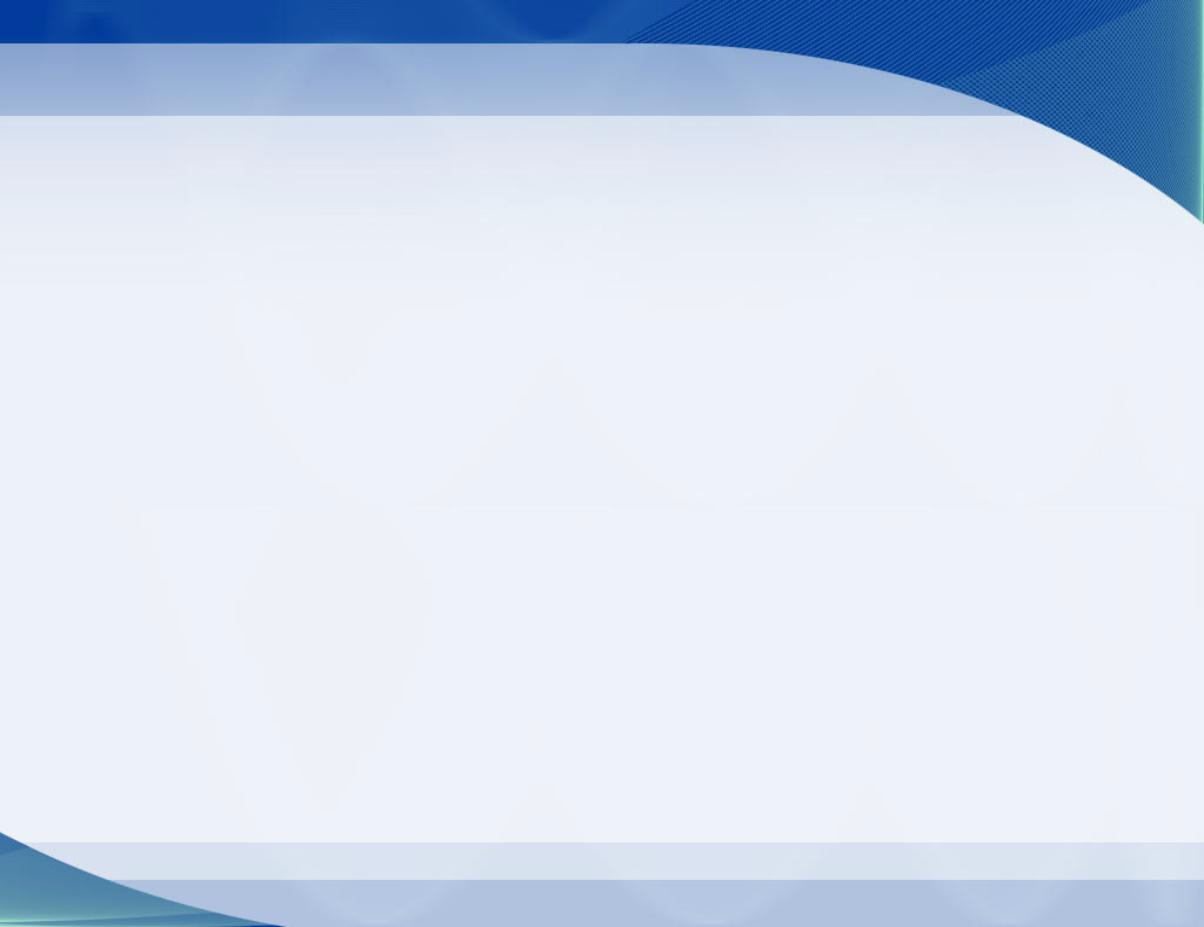 Развивающее оценивание качества образовательной деятельности по программе
Программой предусмотрены следующие уровни системы оценки качества:
диагностика речевого развития ребенка, используемая как профессиональный инструмент учителя- логопеда с целью получения обратной связи от собственных педагогических действий и планирования дальнейшей индивидуальной работы с детьми по программе ( используемые методики: Нищевой Н.В.,  элементы методики Филичевой Т.Б., Акименко В.М. иллюстрированный материал для обследования устной речи детей старшего возраста Иншаковой О.Б.);
внутренняя оценка, самооценка ДОУ;
внешняя оценка ДОУ, в том числе независимая профессиональная и общественная оценка.
Содержательный раздел
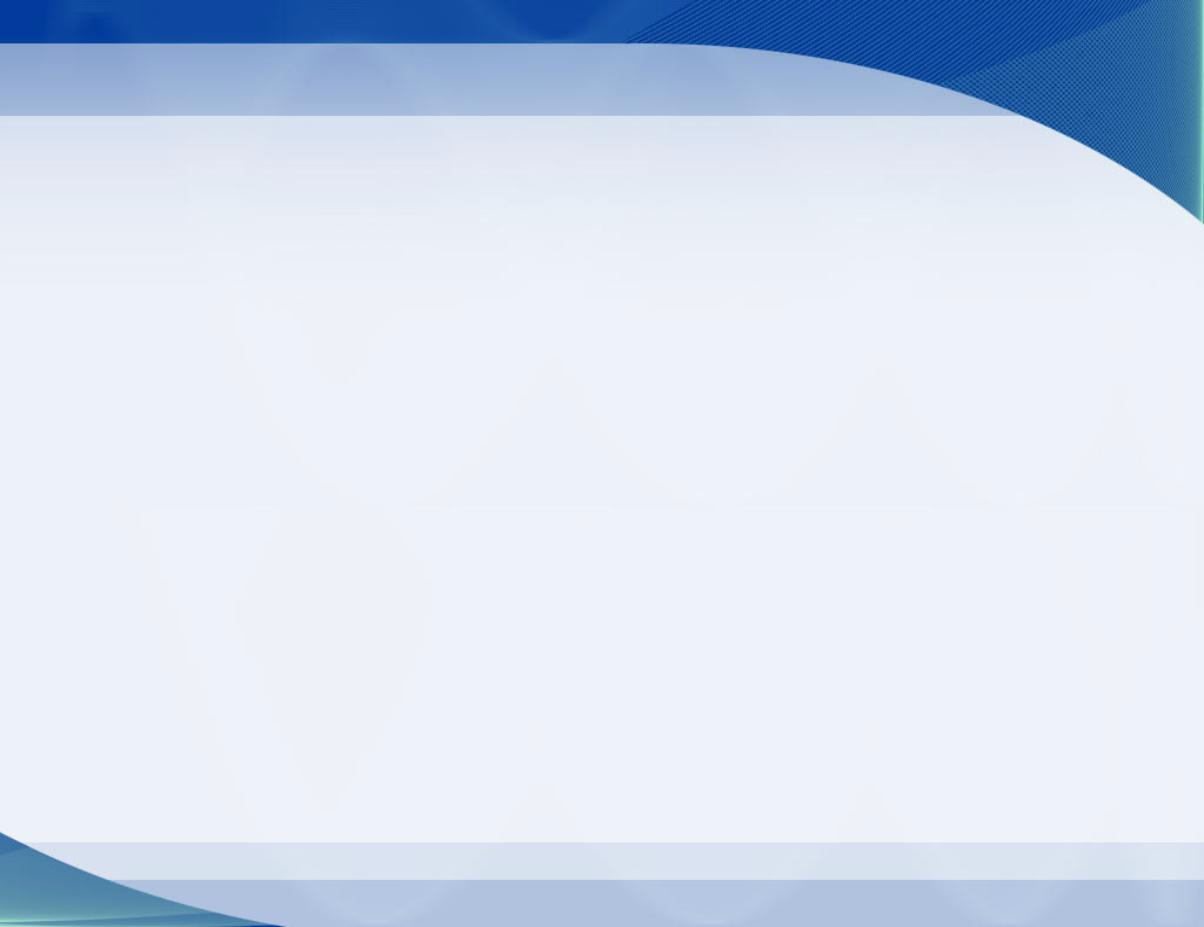 Содержание коррекционной логопедической работы по преодолению  речевых нарушений у детей, зачисленных на логопункт МАДОУ, обеспечивает вариативность и личностную ориентацию образовательного процесса с учетом индивидуальных возможностей и потребностей детей.  
Коррекционно-развивающая работа учителя-логопеда с конкретным воспитанником ДОУ, зачисленным на логопедический пункт и включает в себя те направления, которые соответствуют структуре его речевого дефекта.
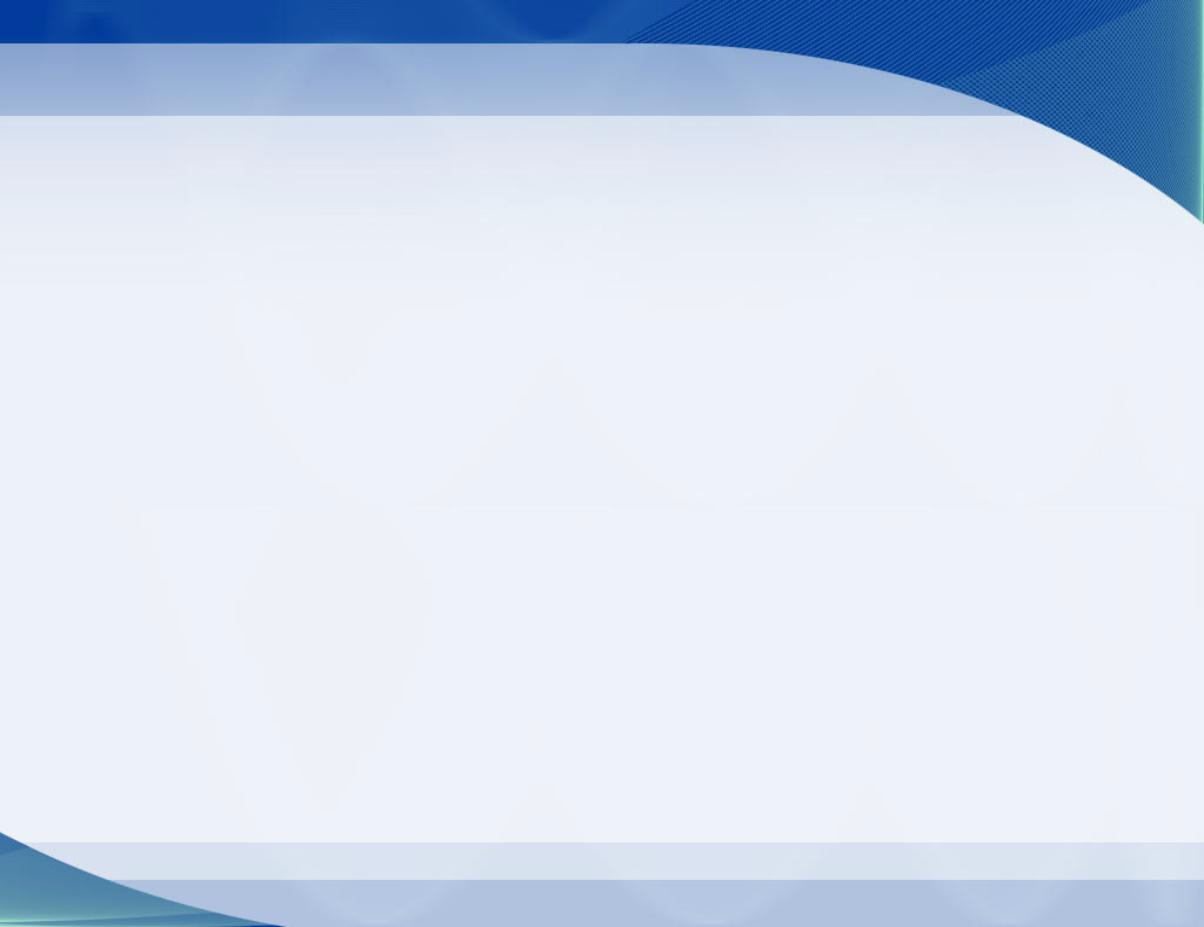 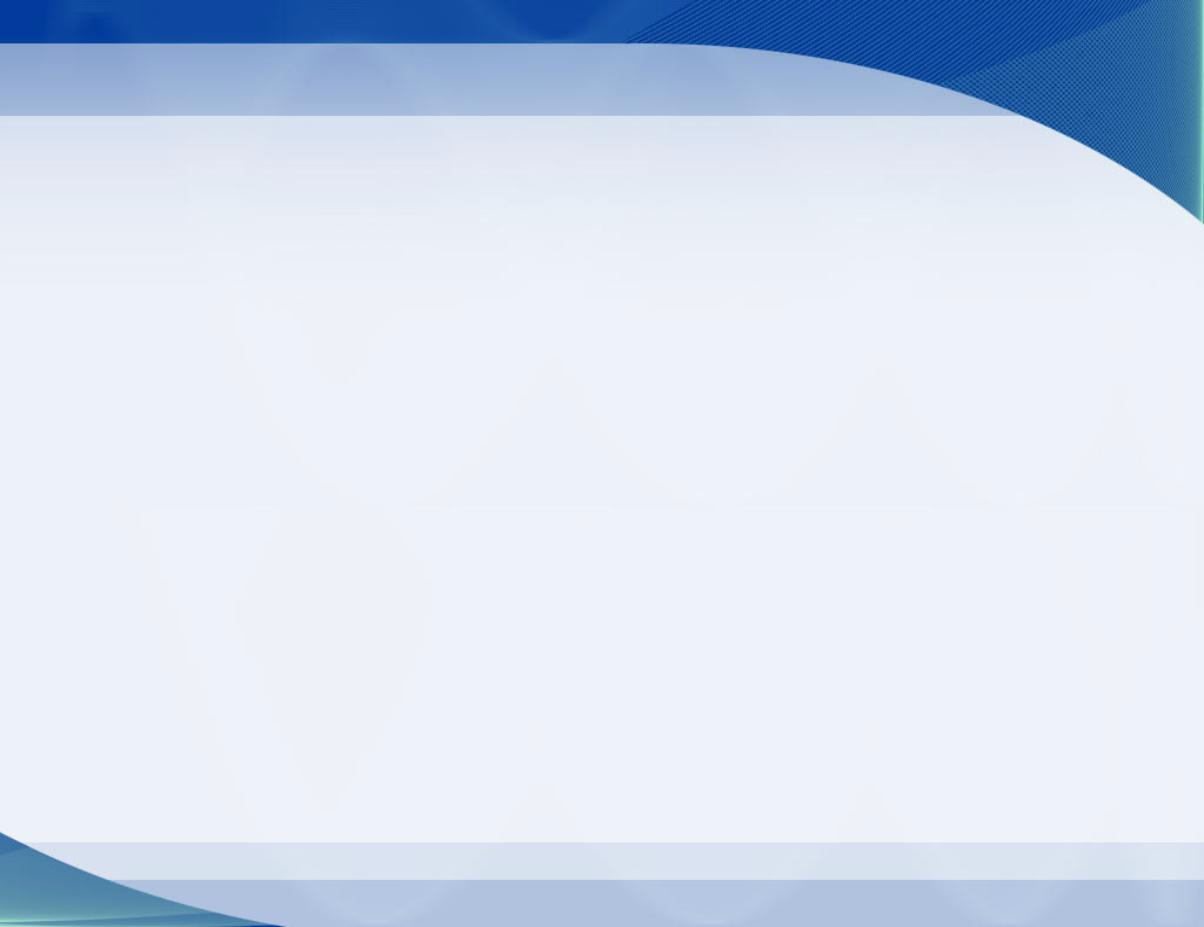 Формы организации коррекционной образовательной деятельности
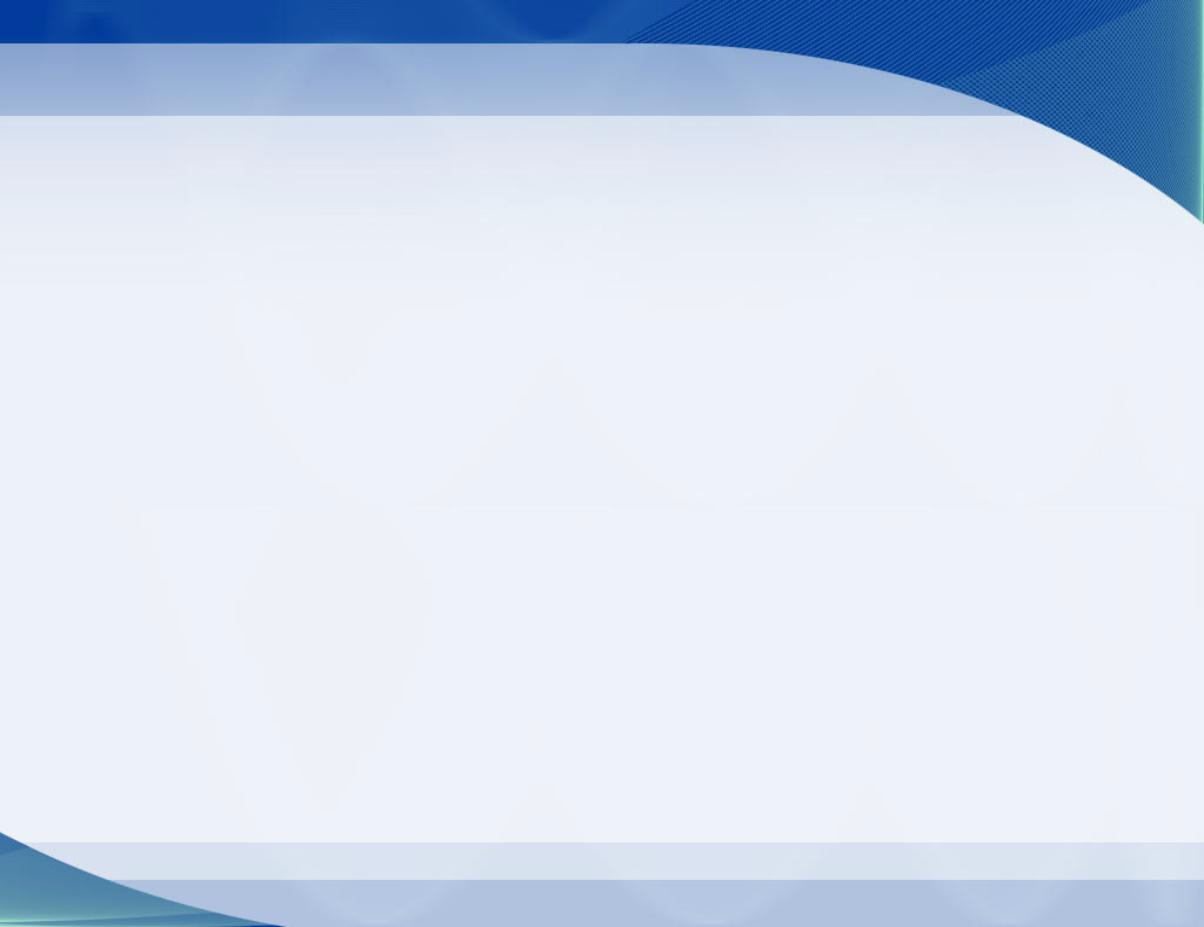 Взаимодействие  с семьями воспитанников
Формы работы с семьями воспитанников
Информационные стенды
Открытые занятия
Тематические консультации
Индивидуальныебеседы, консультации
Консультативно- методическая помощь
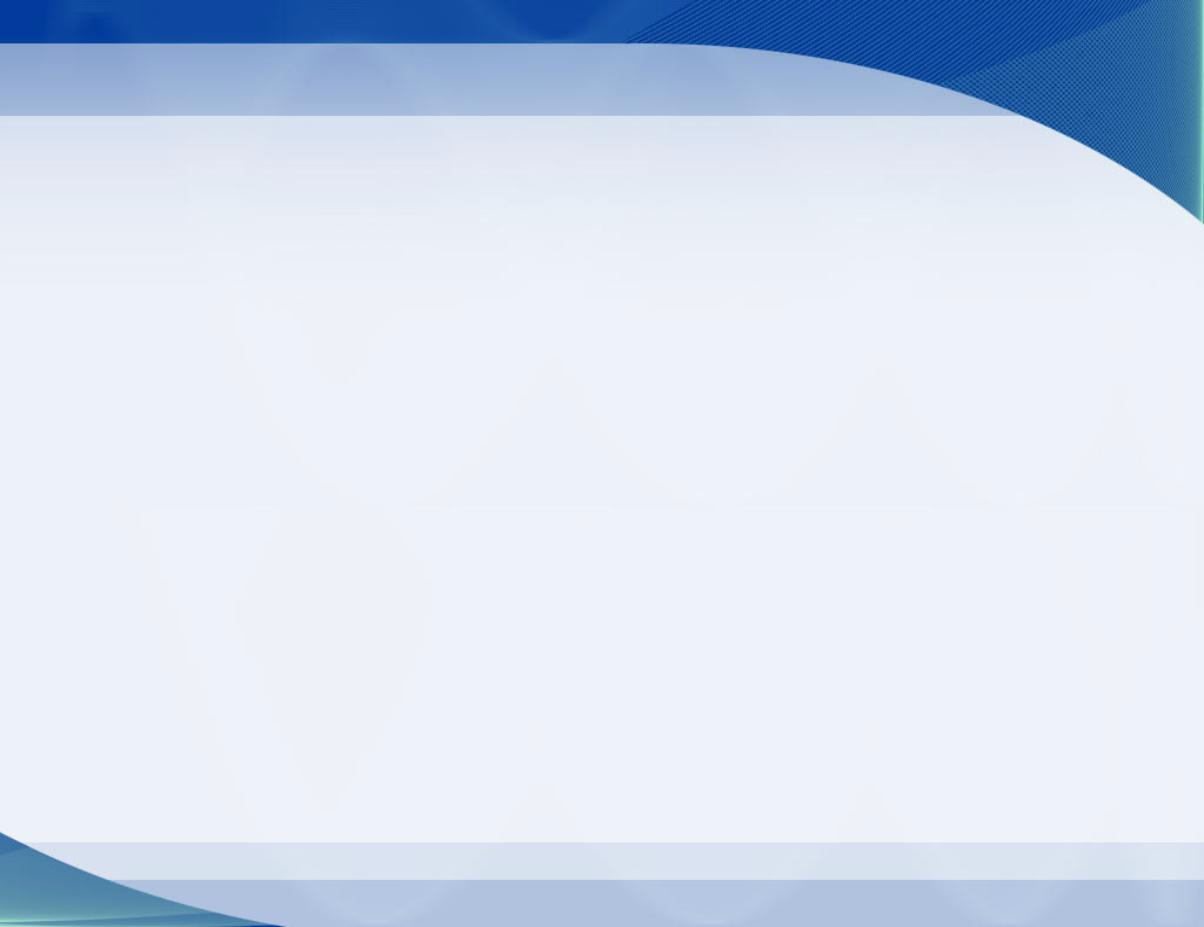 Взаимодействие  с педагогами
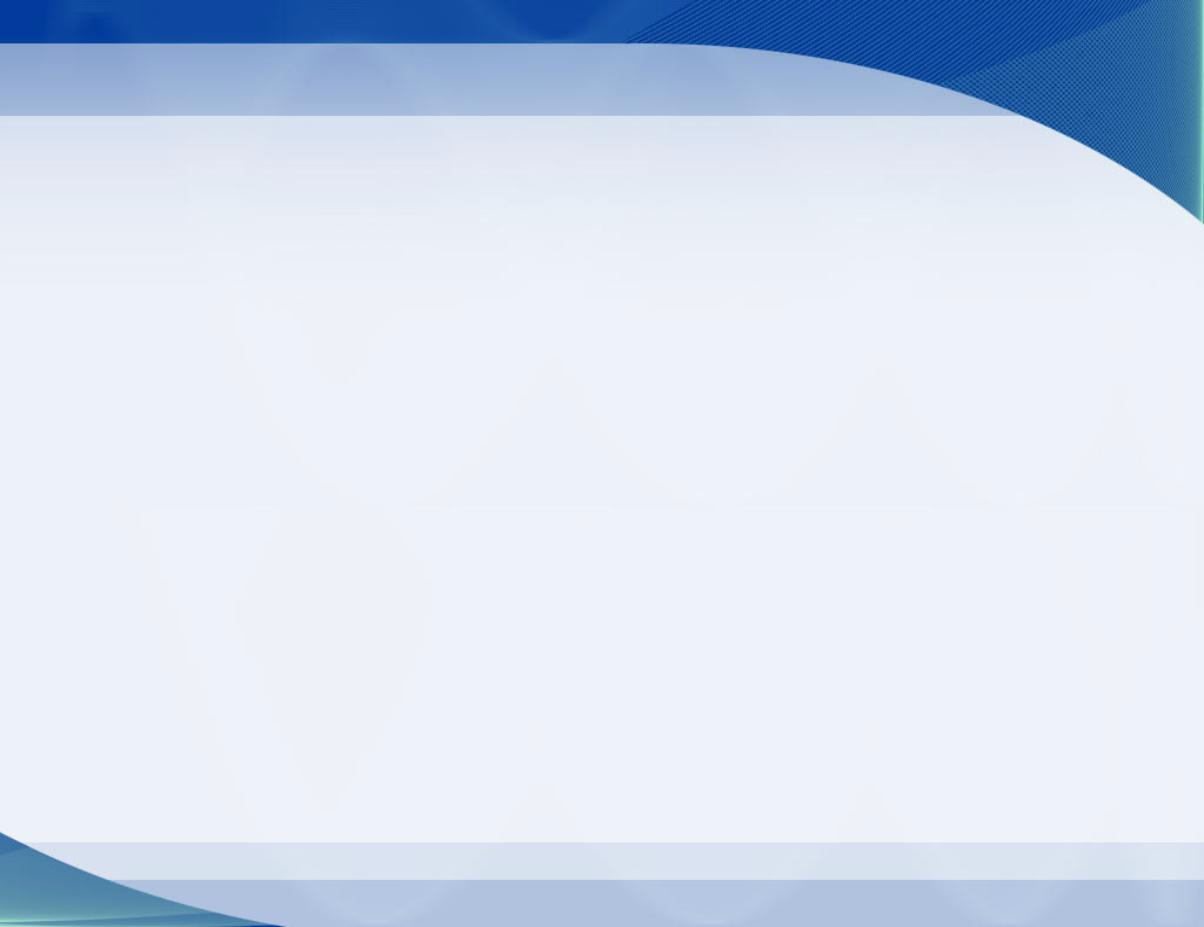 При организации коррекционно-развивающей деятельности по коррекции нарушений речи в условиях логопункта прослеживается интеграция коррекционных задач в деятельности педагогов ДОУ:
Организационный разделОрганизация предметно- пространственной развивающей среды логопедического кабинета
Перечень нормативных и нормативно- методических документов
Закон РФ “Об образовании” от 29.12.2012 N 273-ФЗ (ред. от 25.11.2013).
 «Федеральный государственный образовательный стандарт дошкольного образования (утв. приказом Минобр.науки России от 17.10.2013 № 1155) 
 Конвенция о правах ребенка от 20.11.1989г.;
 Устав МБДОУ « Детский сад комбинированного вида № 77»
 Программа развития МБДОУ « Детский сад комбинированного вида № 77»   на 2015-2016 учебный год
 Постановление Правительства РФ от 12 сентября 2008г. №666 «Об утверждении Типового положения о дошкольном образовательном учреждении»;
Положением о работе городской психолого-медико-педагогической комиссии (ПМПК);
Письмо Министерство образования РФ от 27.03.2000г. №27/901-6 «О психолого - медико- педагогическом консилиуме»;
Положение о работе групп компенсирующей направленности для детей с тяжелыми нарушениями речи, с фонетико-фонематическими нарушениями речи  в муниципальных дошкольных образовательных учреждениях;
Письмом МО РФ от 22 января 1998г. №20-58-07 «Об учителях-логопедах и педагогах-психологах учреждений образования».
 Санитарно-эпидемиологические требования к устройству, содержанию и организации режима работы в дошкольных образовательных учреждений (СанПиН 2.4.1.3049-13 от 15.052013 года., регистрационный №26)
Перечень литературных источников
1.    Афонькина Ю.А.,Кочугова Н .А., Рабочая программа учителя - логопеда ДОУ. –
 Волгоград: Учитель, 2014
2. Веракса Н.Е.,Комарова Т.С.,Васильева М.А.Примерная общеобразовательная программа дошкольного образования – М.: Мозаика-синтез, 2014
3.     Емельянова Н.В, Жидкова Л.И.,Капицына Г.А. Коррекция звукопроизношения у детей 5-6 лет с фонетическим нарушением речи в условиях логопункта  ДОУ.- С -Пб: ДЕТСТВО - ПРЕСС; 2013.
4. Журавель Н.И. Планирование занятий в логопедическом пункте ДОУ – М.: ТЦ   Сфера, 2008.                                                                                                                                                5. Инклюзивная практика в дошкольном образовании: методич. пособие для	 педагогов дошк.  учреждений / под ред. Т.В. Волосовец, Е.Н. Кутеповой. – М.: Мозаика-Синтез, 2011.                                                                                                                                  6. Киреева О.Н. Программа коррекционно- развивающей работы с детьми старшего дошкольного возраста в условиях логопункта. – С-Пб.: ДЕТСТВО – ПРЕСС, 2016                                                                                                                            
7. Нищева Н.В. Образовательная программа дошкольного образования для детей с тяжелыми нарушениями речи ( общим недоразвитием речи ) с 3 до 7 лет.. Издание третье, переработанное и дополненное в соответствии с ФГОС ДО.  - С-Пб: ДЕТСТВО-ПРЕСС, 2016.                                                                                        
8. Филичева Т.Б., Чиркина Г.В. Устранение общего недоразвития речи у детей дошкольного возраста. – М.: Айрис Пресс,  2008 .                                                                      9. Филичева Т.Б. , Чиркина Г.В., Туманова Т.В., Лагутина А.В. Коррекция нарушений речи. Программы дошкольных образовательных учреждений компенсирующего вида для детей с нарушениями речи. – М.: Просвещение, 2008.